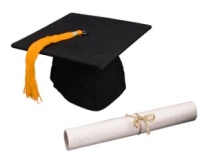 Національна
команда експертів
HERE Team Ukraine
ПОРІВНЯННЯ НАЦІОНАЛЬНОЇ ТА ЄВРОПЕЙСЬКОЇ РАМОК КВАЛІФІКАЦІЙ  Рашкевич Ю.М., д.т.н., проф., член НАК, Національна команда експертів із реформування вищої освіти в Україні
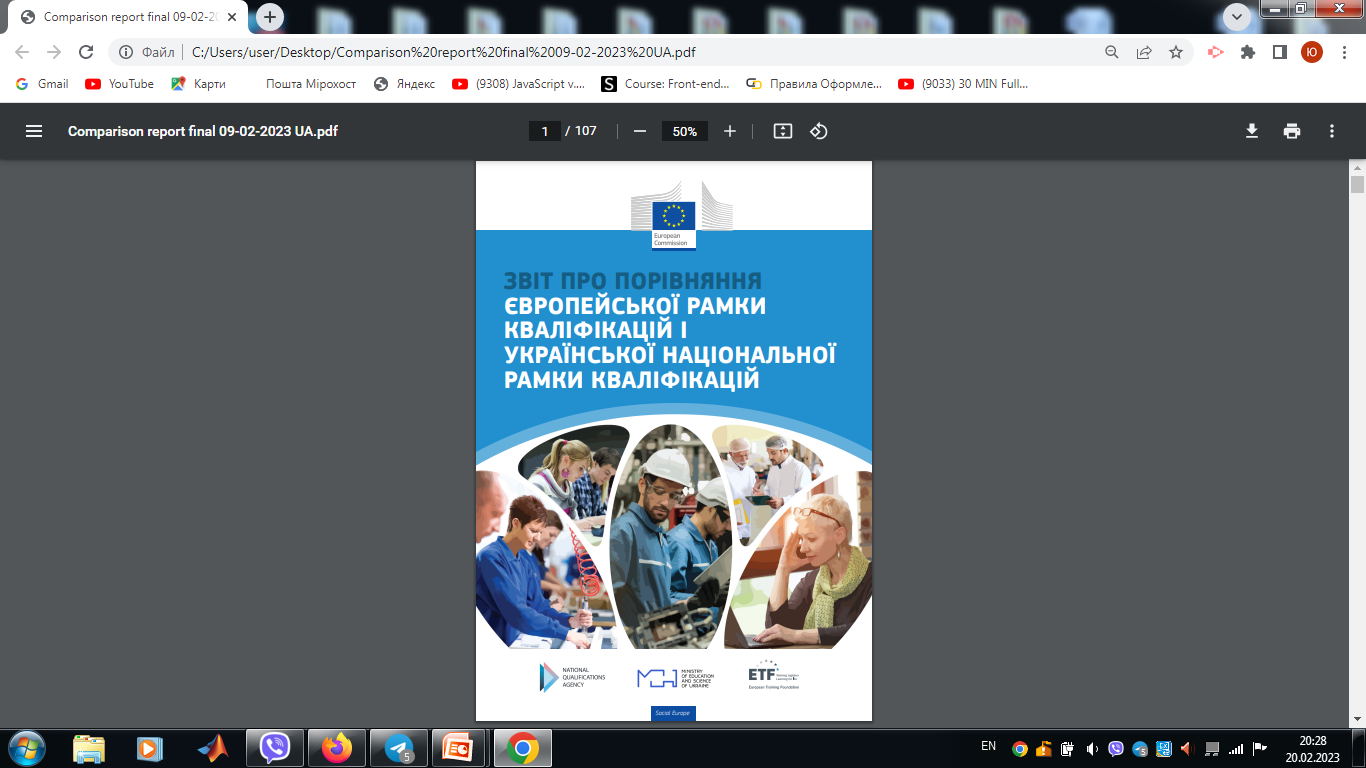 Рекомендація щодо ЄРК від 2017 року пропонувала Європейській Комісії і державам-членам дослідити процедури й критерії, які б уможливлювали порівняння регіональних і національних рамок кваліфікацій третіх країн із ЄРК, посилаючись на міжнародні договори, укладені між ЄС і третіми країнами та іншими регіональними економічними спільнотами.У 2020—2021 роках проєктна команда ДГ ЄРК розробила процедуру включення тем і критеріїв у процес порівняння на основі діалогу.Перший пілотний проєкт виконується з УкраїноюПротягом жовтня 2021 р. – травня 2022 р. спільна команда експертів із ЄС та України провела 15 нарад, на яких були розглянуті 10 основних тем для порівняння ЄРК і НРК. Написання звіту завершено в січні 2023 року.
ОСНОВНІ ТЕМИ ДЛЯ ПОРІВНЯННЯ
Завдання рамок кваліфікацій 
Сфера охоплення рамок кваліфікацій 
Рівні та дескриптори рівнів 
Підходи до результатів навчання 
Підтвердження неформального та інформального навчання, а також визнання попереднього навчання 
Забезпечення якості 
Комунікація, помітність, прозорість, доступ до інформації 
Процеси визнання 
Структури управління 
Забезпечення прозорості та якості процесу порівняння
Завдання рамок кваліфікацій
ЄРК:
Забезпечення прозорості. 
Забезпечення порівнянності. 
Сприяння модернізації систем освіти й навчання.
Підвищення можливості до працевлаштування, мобільності та соціальної інтеграції робітників і здобувачів освіти.

	НРК:
Гармонізація законодавства у сфері використання кваліфікацій в освіті, а також у соціально-трудових відносинах.
Сприяння національному та міжнародному визнанню кваліфікацій, здобутих в Україні.
Налагодження ефективної взаємодії сфери освіти й ринку праці.
Завдання рамок кваліфікацій
ВИСНОВОК:	
Обидві Рамки акцентують на навчанні впродовж життя, підтвердженні результатів неформального та інформального навчання, мобільності та пропагуючи підхід на основі результатів навчання. 
Обидві рамки сприяють кар'єрному розвитку, особистісному розвитку, працевлаштовуваності й навчанню впродовж життя. 
Обидві рамки збігаються в тому, як вони сприяють працевлаштовуваності, освітнім реформам, використанню результатів навчання, прозорості, можливості перенесення та порівняння кваліфікацій. 
Подібно до більшості НРК, які входять у ЄРК, українська рамка кваліфікацій задумана як усеосяжна — вона охоплює кваліфікації всіх рівнів і підсекторів освіти й навчання.
Сфера охоплення рамок кваліфікацій
ЄРК:
Рамка кваліфікацій для навчання впродовж життя, яка включає всі типи та рівні кваліфікацій, 
Сприяє визнанню результатів навчання, здобутих у різних середовищах, таким чином поєднуючи формальну, неформальну та інформальну освіту. 

	НРК:
НРК  — це інструмент для навчання впродовж життя.
Включає освітні кваліфікації (присвоюються ЗО) та професійні кваліфікації (присвоюються ЗО та кваліфікаційними центрами).
Сфера охоплення рамок кваліфікацій
ВИСНОВОК:	
Сфера охоплення обох рамок кваліфікацій здається узгодженою і всеосяжною. 
Обидві рамки кваліфікацій застосовують підхід щодо навчання впродовж життя, який не обмежується лише системами формальної освіти. 
Спостерігається прогрес із впровадженням систем підтвердження результатів неформальної та інформальної освіти. 
Триває робота і над включенням часткових кваліфікацій і мікрокваліфікацій.
Рівні та дескриптори рівнів
ЄРК:
Результати навчання для кожного рівня визначаються у трьох  категоріях: знання, уміння, відповідальність / автономія. 
Дескриптори рівнів охоплюють РН, які можуть траплятися як у професійному, так і в освітньому контекстах, незалежно від типу середовища — формальне, неформальне або інформальне. 
З кожним рівнем дескриптори стають складнішими. Кожен рівень спирається на попередні.

	НРК:
Результати навчання для кожного рівня визначаються у чотирьох  категоріях: знання, уміння, комунікація, автономія і відповідальність.
Складність РН зростає від рівня до рівня.
Рівні НРК не прив'язані до конкретних типів кваліфікацій.
Рівні та дескриптори рівнів
ЗАУВАЖЕННЯ:	
   Вісім рівнів і чотири дескриптори рівнів української НРК були розроблені під впливом ЄРК. Деякі відмінності:
Визначення категорії «Знання» зосереджується на застосуванні, тоді як визначення цієї ж категорії в ЄРК ставить наголос на навчанні. 
Концепції відповідальності та автономії дуже схожі в обох рамках, але в ЄРК акцент зроблено на здобувачах освіти, а в українській НРК — на людях узагалі, а не лише на здобувачах. 
Концепції, що використовуються для опису умінь і навичок майже ідентичні.
У НРК України є четвертий дескриптор рівня, якого немає в ЄРК, а саме «Комунікація»; цей дескриптор рівня наголошує на співпраці з іншими.
Рівні та дескриптори рівнів
ВИСНОВОК:	
І ЄРК, і українська НРК мають по вісім рівнів, що базуються на результатах навчання, складність яких зростає з кожним рівнем.
ЄРК є відкритою для будь-якої кваліфікації через національні рамки кваліфікацій, які пройшли процедуру зіставлення.
НРК України прагне бути всеосяжною. Вона включає освітні та професійні кваліфікації, а також повні й часткові.
Категорії дескрипторів є дуже схожими, але українська НРК ширша, оскільки її дескриптори охоплюють не лише навчання, а також вона має додатковий дескриптор «Комунікація».
Використання рівнів НРК добре налагоджене у вищій освіті, але це поки що не стосується сфери П(ПТ)О та професійних кваліфікацій.
Підходи до результатів навчання
ЄРК:
Результати навчання описують, що здобувач кваліфікації знає, розуміє і вміє робити наприкінці освітнього процесу. 

	НРК:
В Постанові про затвердження НРК результати навчання тлумачать як такі, що охоплюють широкий спектр умінь, що наближує їхнє визначення до визначення компетентності. 
На практиці результати навчання використовуються як очікувані й заплановані (у кваліфікаційних документах, стандартах, освітніх програмах тощо).
Підходи до результатів навчання
ВИСНОВОК:	
Результати навчання відіграють центральну роль у ЄРК і НРК. Розуміння результатів навчання та їхньої ролі в дескрипторах рівнів, у визначенні кваліфікацій, у програмах і їх використанні в оцінюванні та навчанні дуже схоже до розуміння інших європейських країн, що є учасниками ЄРК.
І ЄРК, і українська НРК сприяють визнанню результатів навчання, досягнутих у різних середовищах, таким чином поєднуючи формальну, неформальну та інформальну освіту.
Інструментами української НРК є державні освітні та професійні стандарти на компетентнісній основі. Вони все ще частково перебувають на етапі розробки, яка активно ведеться.
Українські кваліфікації для П(ПТ)О та загальної освіти мають непрямий зв'язок із дескрипторами НРК через державні стандарти освіти. Цей зв'язок можна було б посилити.
Підтвердження результатів неформального та інформального навчання
ЄРК:
Рекомендація Ради ЄС щодо підтвердження неформального та інформального навчання від 20 грудня 2012 року.
Європейський реєстр підтвердження неформального та інформального навчання.
Європейські методичні рекомендації щодо підтвердження неформального та інформального навчання (2009, 2015).

	НРК:
Закон «Про професійний розвиток працівників» (2012),.
Професійні кваліфікації та кваліфікаційні центри.
Порядок визнання у вищій та фаховій передвищій освіті результатів навчання, здобутих шляхом неформальної та/або інформальної освіти.
Підтвердження результатів неформального та інформального навчання
ВИСНОВОК:	
Підтвердження результатів неформального та інформального навчання має чітко визначене місце як в ЄРК, так і в українській НРК. Рамки є порівнянними.
Європейські стандарти (Рекомендації щодо ЄРК і щодо підтвердження результатів неформального та інформального навчання) вже справили явний вплив як на законодавство, так і на застосовувані в Україні практики.
В Україні є чітка стратегія щодо ширшого застосування підтвердження результатів неформального та інформального навчання, але ці механізми ще не діють в усіх секторах і на всіх рівнях української НРК
Забезпечення якості
ЄРК:
Критерії зіставлення з ЄРК. 
Принципи забезпечення якості для кваліфікацій, що входять у національні рамки або системи кваліфікацій, що зіставлені з ЄРК. 
Європейська рамка забезпечення якості професійної освіти й навчання (EQAVET). 
Механізми забезпечення якості для підтвердження неформального та інформального навчання.

	НРК:
Забезпечення якості розроблення кваліфікацій.
Забезпечення якості навчання і присвоєння кваліфікацій.
ДСЯО, НАЗЯВО.
Забезпечення якості
ВИСНОВОК:
До країн ЄРК і України застосовуються спільні принципи забезпечення якості кваліфікацій, що входять у національну рамку: механізми забезпечення якості впливають на розроблення кваліфікацій і передбачають залучення відповідних зацікавлених сторін; у навчанні та оцінюванні застосовується підхід, заснований на результатах навчання. 
Якість кваліфікацій вищої освіти в країнах ЄРК і в Україні забезпечується відповідно до ESG, і такі кваліфікації пов'язані з НРК. 
Діє система забезпечення якості кваліфікацій П(ПТ)О та загальної освіти, але її зв'язок з українською НРК не достатньо явний. 
Професійні стандарти дедалі більше застосовуються для гарантування відповідності кваліфікацій актуальним потребам. Їх використовують для визначення стандартів професійної та вищої освіти, а кваліфікаційні центри відповідають за організацію незалежного оцінювання і присвоєння професійних кваліфікацій на основі професійних стандартів.
Визнання іноземних кваліфікацій
ЄРК:
Рамки кваліфікацій слід використовувати при обміркуванні п'яти ключових елементів у процесі визнання: рівень, результати навчання, якість, навчальне навантаження і профіль. 
Посібник Європейського простору визнання (вища освіта). 
Європейська співпраця з визнання кваліфікацій у сфері ПОН, освіти дорослих, а також мікрокваліфікацій і часткових кваліфікацій, розвинена не так сильно. 
Підвищення можливості до працевлаштування, мобільності та соціальної інтеграції робітників і здобувачів освіти.

	НРК:
Центр ENIC/NARIC
Лісабонська конвенція про визнання кваліфікацій, близько 20 двосторонніх договорів про визнання кваліфікацій.
Визнання іноземних кваліфікацій
ВИСНОВОК:
Україна підписала і ратифікувала Лісабонську конвенцію про визнання. 
Принципи, на яких ґрунтується визнання кваліфікацій з використанням національних і всеосяжних рамок вищого рівня, а також результатів навчання, є порівнянними з тими, що використовуються в країнах, які здійснили зіставлення своїх НРК із ЄРК. 
Порівняння ЄРК з українською НРК і самосертифікація щодо відповідності української НРК критеріям та процедурам Рамки кваліфікацій Європейського простору вищої освіти створюють зв'язки, які полегшують визнання кваліфікацій. 
Додаток до диплома і мережа центрів ENIC є додатковими інструментами, які сприяють вдосконаленню процесів визнання кваліфікацій. 
Україна може отримати додаткову вигоду від співпраці з ЄРК у нових сферах, як-от національні бази даних кваліфікацій і цифрових документів про освіту, цифровізація додатків до дипломів і визнання мікрокваліфікацій
Структура і механізми управління
ЄРК:
Дорадча група ЄРК — це центральна керівна група, яка відповідає за послідовне, узгоджене, прозоре та скоординоване впровадження ЄРК. 
Національні координаційні пункти на національному рівні, які допомагають органам влади своїх країн зіставляти НРК із ЄРК.

	НРК:
Міжвідомча робоча група з питань розроблення та впровадження української НРК (2010-2019).
Національне агентство кваліфікацій.
Структура і механізми управління
ВИСНОВОК:
ЄРК і НРК обидві включають представників різних зацікавлених сторін і співпрацюють з іншими зацікавленими сторонами. 
Національне агентство кваліфікацій України є відносно молодою установою, й оцінка його ефективності ще не здійснювалася, тоді як на рівні ЄС ДГ ЄРК і мережа національних координаційних пунктів (НКП) працюють довший час (з 2009 року). 
Попри те, що кожна рамка моє свою сферу охоплення, їхні структури управління значною мірою подібні. 
Обидві структури є інклюзивними та партисипативними.
Комунікація, помітність, прозорість, доступ до інформації
ЄРК:
2020 р. - Європейська Комісія посилила інформування про НРК та ЄРК шляхом упровадження платформи Europass і поліпшення її зв'язків із вебсайтами CEDEFOP і ЄФО. 
2018— 2019 рр. - підготовка та переклад інфографіки, листівок, брошури та відео про ЄРК. 
	НРК:
Вебсайт НАК.
Реєстр кваліфікацій.
Вебсайт Міністерства освіти і науки.
Єдина державна електронна база з питань освіти.
Вебсайт Центру ENIC/NARIC.
Додатки до дипломів.
Комунікація, помітність, прозорість, доступ до інформації
ВИСНОВОК:
Інформація про обидві рамки кваліфікацій доступна в Інтернеті й активно поширюється.
Europass пропагує використання ЄРК і даних про кваліфікації серед кінцевих користувачів і зацікавлених сторін, інтегруючи інформацію за допомогою інших інструментів, таких як Europass CV та Інфраструктура цифрових документів про освіту.
В Україні доступно багато інформації, але реєстр кваліфікацій поки функціонує не повною мірою: його ще необхідно наповнити додатковою інформацією про кваліфікації. 
НРК поки що не застосовується у сфері професійної орієнтації.
Поширення інформації про українські кваліфікації кінцевим користувачам, НРК, і те, як вона співвідноситься з ЄРК, є дуже важливим у нинішній ситуації, коли мільйони українців рятуються від російської агресії в країнах Європейського Союзу.
Прозорість процесу
Процес порівняння — це діалог, у якому дві сторони працюють на досягнення спільного розуміння рамок одна одної. Його особливості:
Широке представництво в групі, що виконувала порівняння.
Визначена процедура, що передбачала узгодження основних тем, визначення та запрошення до участі в процесі відповідних зацікавлених сторін і експертів, опрацювання ключових тем.
За результатами кожного засідання складалися протоколи, а проєкти робочих документів із викладом ключових питань доопрацьовувалися колективно.
Оскільки процес був націлений на пошук спільної позиції щодо порівняння рамок на основі діалогу, у ньому не передбачалася участь зовнішніх експертів
Проєкт звіту було складено спільними зусиллями української команди та команди ЄС.(
Висновки та наступні кроки
Метою порівняння української НРК із ЄРК було з'ясувати, наскільки між двома рамками можливо встановити зв'язки, воно допомогло покращити розуміння української рамки кваліфікацій, процесів, що стоять за нею, і можливості її порівняння з ЄРК. 
	   Встановлено подібність за напрямками:
завдання і сфери застосування;
пов'язані функції для рівнів і результатів навчання;
сприяння підтвердженню результатів неформального та інформального навчання і визнанню іноземних кваліфікацій;
сильний акцент на забезпеченні якості;
інклюзивні структури управління;
зростання важливості інформації та комунікації з зацікавленими сторонами й кінцевими користувачами в Інтернеті.
Рекомендації щодо посилення української НРК і зміцнення її зв'язку з ЄРК (I)
Зв'язок між дескрипторами рівнів і результатами навчання кваліфікацій можна додатково посилити у сфері П(ПТ)О, загальної освіти й наявних професійних кваліфікацій. 
 Зазначення рівнів ЄРК у зв'язку з кваліфікаціями є найвідчутнішою інформацією для кінцевих користувачів і роботодавців. Українські кваліфікації вищої освіти чітко співвіднесені з НРК, але інші типи кваліфікацій такого співвіднесення не мають. 
Кваліфікації у професійній (професійно-технічній) освіті могли б виграти від упровадження додатків до дипломів / свідоцтв і застосування принципу коротших описів результатів навчання. 
Система забезпечення якості кваліфікацій П(ПТ)О та загальної освіти існує, але її зв'язок з НРК потрібно зробити більш явним.
Рекомендації щодо посилення української НРК і зміцнення її зв'язку з ЄРК (II)
Підтвердження результатів неформального та інформального навчання в Україні розширюється на інші типи кваліфікацій у структурі НРК. Налагодження тісної співпраці між країнами, які входять у ЄРК, і Україною у сфері підтвердження результатів неформального та інформального навчання може сприяти плідному й ефективному обміну досвідом щодо введення в дію систем підтвердження й підтримки нових розробок, як-от використання мікрокваліфікацій. 
В Україні реєстр кваліфікацій функціонує поки не повною мірою: його ще необхідно наповнювати додатковою інформацією про кваліфікації.
Варто розвивати використання НРК для підтримки професійної орієнтації.
Наступні кроки
ЄС і Україна спільно поширюють результати порівняння.
Україна бере на себе зобов'язання держави-кандидата за підтримки ЄС:
Україна долучилася до Дорадчої групи ЄРК, Дорадчої групи Europass і Дорадчого комітету з питань професійного навчання;
участь у заходах з упровадження ЄРК - участь у проєктних командах ДГ ЄРК, заходах ЄРК із взаємонавчання, а також можливість отримувати фінансування ЄС на діяльність національних координаційних пунктів ЄРК через програму Erasmus+;
Україна може почати готуватися до зіставлення української НРК з ЄРК;
імплементація Рекомендацій Ради ЄС (про підтвердження результатів неформального та інформального навчання, про мікрокваліфікації, щодо професійної освіти й навчання), а також наявних механізмів у сфері освіти дорослих.
Розроблення і впровадження ЄС і Україною Спільного плану дій.
ДЯКУЮ ЗА УВАГУ !